大切な心と体を守るために
授業の内容
１ よりよい人間関係をつくるために
２ 性暴力とは？
３ もし性暴力の被害にあったら・・・
0
１　よりよい人間関係
をつくるために
1
かんがえよう
自分を大切する生き方って
どんな生き方だと思いますか？
2
[Speaker Notes: では，自分を大切にする生き方ってどんな生き方だと思いますか。]
自分を大切にし、相手も大切にすることで、よりよい人間関係をつくることができます。
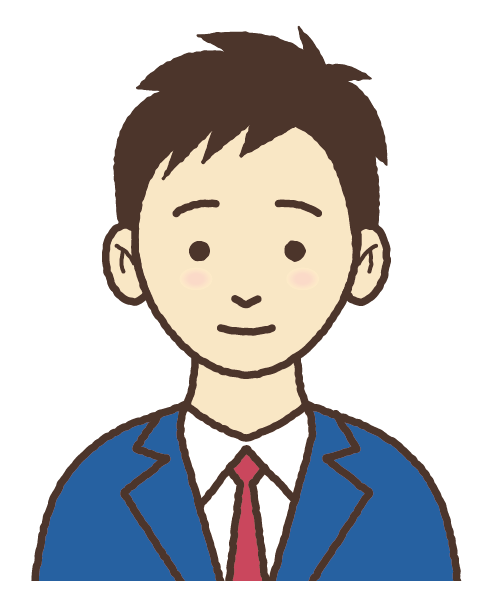 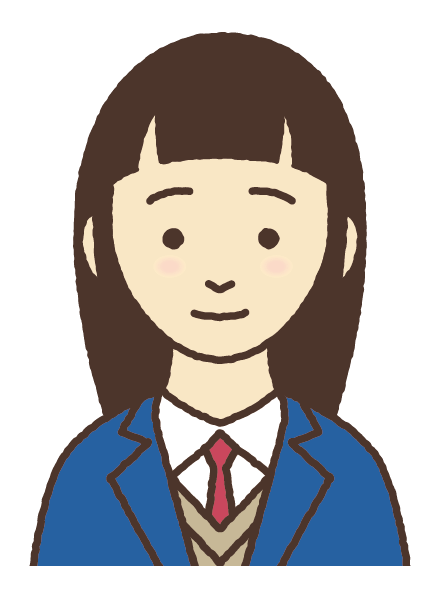 3
[Speaker Notes: （先の意見を全肯定し）
なるほど。自分を大切に生きようとしたら，自分だけじゃなくて，周りの人も大切にすることにつながっているんですね。]
相手との距離感とは
自分の心や体は自分だけのものです。
他人との距離は自分自身で決めることができます。

【体の距離感】　と　【心の距離感】
4
心地よい距離は人によって違います。近寄られるのをいやがる人もいます。
体の距離感
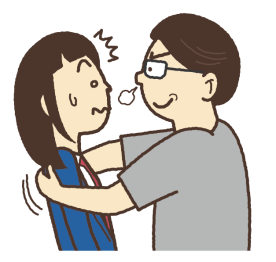 5
かんがえよう
あなたが相手と接するときに心地よいと感じる距離はどこまでか、考えてみましょう。

①家族　②友達　③知らない人
体の距離感
6
[Speaker Notes: 実際に教室で体験することも可能である。]
どんなに仲のよい相手でも、
いつも自分と同じ気持ちではないということを認め合いましょう。
心の距離感
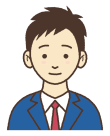 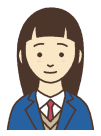 僕はA
だと思う
私はB
だと思う
違う考えの人もいるんだね
7
体や心の距離が守られていないと
感じたときはどうすればいいだろう？
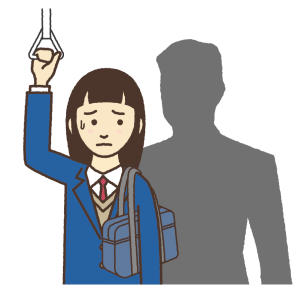 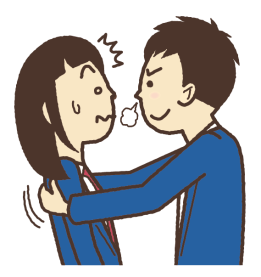 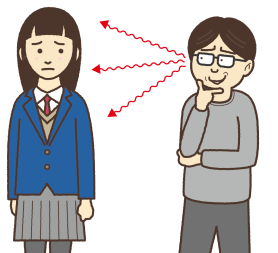 8
①　あなたがいやだなぁと感じたなことは
　　「いやだ」「やめて」と言うことができます。
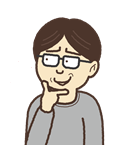 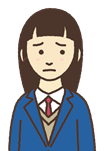 やめて
9
[Speaker Notes: 生徒の発表後に説明する。]
②　相手がいやだと言ったら、
　　 相手の気持ちを受け入れましょう。
ごめん
わかった
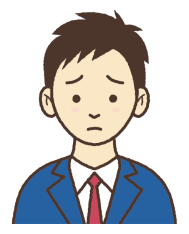 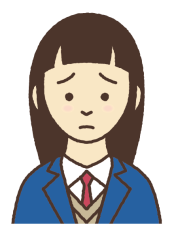 10
③　いやなときは、
　　 相手との距離を置いてみましょう。
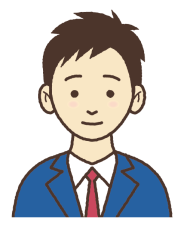 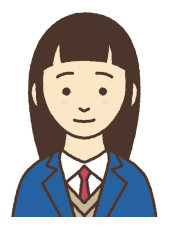 相手と会う回数を減らしたり、
SNSや電話のやりとりを減らしたりしましょう。
11
④　距離感が守られていないときは、
　　 信頼できる大人に相談しましょう。
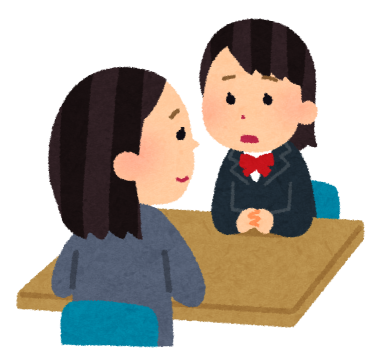 12
振り返り
あなたが「距離感」を守るためにできること
①　いやだと感じたことは、「いやだ」と言ってよい

②　相手の「いやだ」という気持ちを受け入れる

③　いやなときは、相手と距離を置く

④　信頼できる大人に相談する
13
２　性暴力とは？
14
性暴力とは？
あなたが望まない性的な行為のことです。

相手が恋人や家族、顔見知りの場合も含まれます。
15
相手がいやがっているのに
体に触る性暴力
体に触らない性暴力
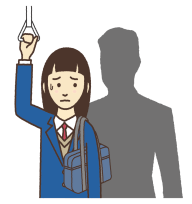 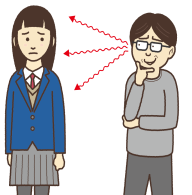 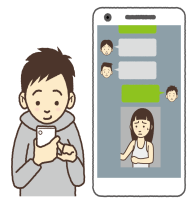 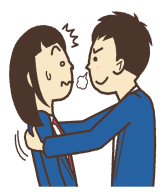 強引に迫る
痴漢
性的な
言葉や行動
裸の写真を
要求する・送る
悪いのは加害者です。被害にあった人は悪くありません。
性別にかかわらず被害にあいます。
どんな理由があっても性暴力は決して許されません。
16
性暴力の事例１
DV(ドメスティック・バイオレンス)とは
一緒に生活しているパートナーなど親密な間柄の相手からふるわれる暴力のことです。恋人同士の間に起こる暴力のことを「デートDV」と言います。
17
どんなことがデートDVになるの？
身体的暴力
精神的暴力
性的暴力
経済的暴力
殴る、蹴る、
ものを投げる
相手の気持ちに関係なく強く迫る
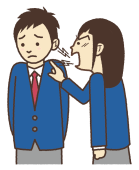 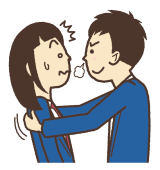 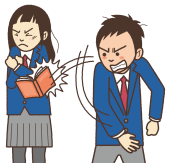 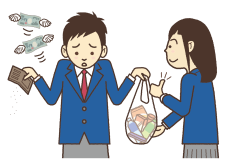 暴言、過剰な束縛、
人前で侮辱する
おごらせる
18
こんな思い込みをしていませんか？
独占や束縛は
愛情表現
自分が言うことに
従えばいいんだ
強引なほうが
相手はときめく
はず
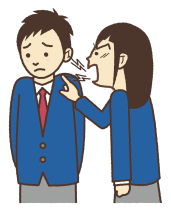 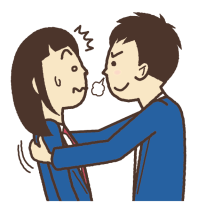 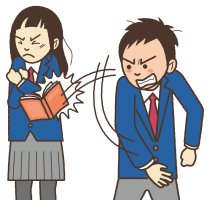 それ、全部DVです。
19
性暴力の事例２
SNS等を通じた被害
インターネットやスマートフォンは、性暴力に巻き込まれてしまうきっかけになることもあります。加害者や被害者にならないためにはどうすればよいでしょうか。
20
インターネット上で知り合った相手を簡単に信用しない。
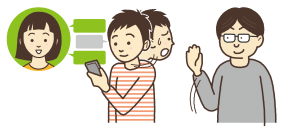 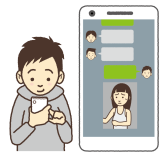 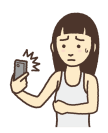 交際相手や友達であっても下着姿や裸の写真を撮ったり、撮らせたり、送ったり、送らせたりしない。
別れた交際相手への報復として、写真を無断でインターネット上に投稿することは犯罪です。
21
性暴力の被害にあうとどうなるの？
心と体に深刻な影響が長く続く場合がある。
何年も先に影響が出ることもある。
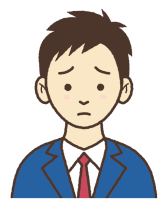 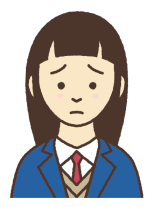 22
体への影響
心への影響
●　吐き気や頭痛

●　よく眠れない

●　起きられない

●　拒食症や過食症

など
●　いやだった出来事を
　　 思い出し、落ち込む

●　外出がこわくなる

●　自分を責めてしまう

●　対人恐怖症

●　人を信じられない

など
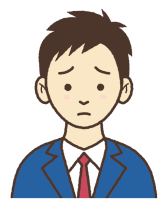 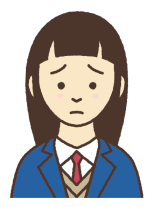 23
性暴力はどうして起こるの？
互いの関係が対等でない場面で起こりやすくなります。
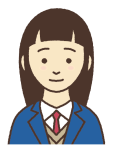 <
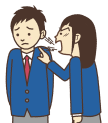 相手と
対等な関係で
なくなると
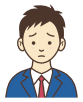 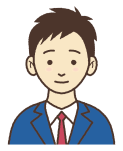 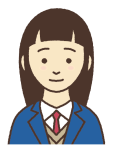 ＝
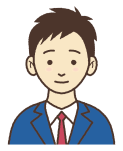 >
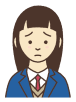 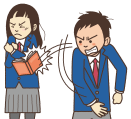 24
かんがえよう
互いが対等な関係であるためには、
どんなことに気をつけたらいいだろう？
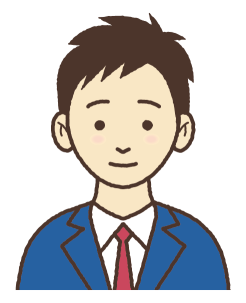 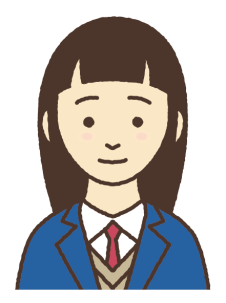 ＝
25
性暴力が起きないようにするためには
性暴力の被害者と加害者を生まないためには、自分を大切にし、相手も大切にして、相手とよりよい人間関係をつくっていくことがとても大事です。
よりよい人間関係をつくることは、性暴力を防ぐことにつながっていきます。
自分を
大切にする
暴力を
ゆるさない
相手を
大切にする
SNS等を通じた被害を例にすると・・・
誰かの性的な写真が送られてきたら、
そのままにしないで
信頼できる大人に相談しましょう
自分の下着姿や裸の写真を
撮ったり、送ったりしない
相手の下着姿や裸の写真を
送らせたり、SNSに投稿したりしない
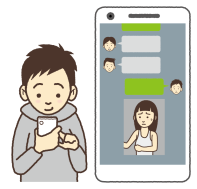 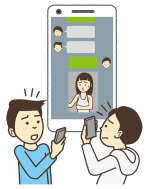 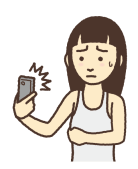 STOP!
STOP!
STOP!
26
３　もし性暴力の
　　　　　被害にあったら…
27
性暴力の被害にあったら？
いやだと声を出す
その場から逃げる・距離をとる
相手からの連絡に返信しない
信頼できる大人に相談する（担任の先生、養護の先生、スクールカウンセラー、保護者など）
あなたは決して悪くありません。
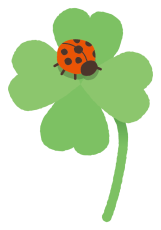 被害にあった時に、体が固まる、声が出せないことはよくあります。
ひとりで抱え込まないで、信頼できる大人に
助けを求めましょう。
28
かんがえよう
「今付き合っている人から性暴力の被害を受けている」と友達から相談されました。
①自分にできることはなんだろう？
②どんなアドバイスや声かけをする？
友達が性暴力の被害にあったら？
あなたは悪くないということを伝える
気持ちを丁寧に聞き、そのまま受け止める
信頼できる大人への相談をすすめる（担任の先生、養護の先生、スクールカウンセラー、保護者など）
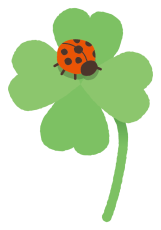 被害にあった友達は決して悪くありません。
自分たちだけで解決しようとしないで
信頼できる大人に助けを求めましょう。
30
友達の性暴力（加害）に気付いたら？
信頼できる大人に相談する（担任の先生、養護の先生、スクールカウンセラー、保護者など）
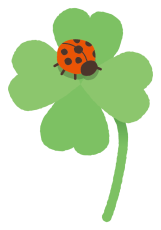 自分たちだけで解決しようとしないで
信頼できる大人に助けを求めましょう。
31
ひとりで抱え込まずに話してみよう
相談先
もし、性暴力にあってしまったら、友達が性暴力にあったら、性暴力を目撃したら、ひとりで抱え込まないで、だれかに話してみましょう。もし、周りの人に話せないときは、あなたを助けてくれるところがあります。
信頼できる大人に話そう
担任の先生、養護の先生、スクールカウンセラー
保護者、そのほかの身近な人　など
あなたを助けてくれるところ
性犯罪・性暴力被害者のための
ワンストップ支援センター
（全国共通短縮番号）
　　　　　
♯８８９１
性犯罪被害相談電話
ハートさん
（全国共通短縮番号）
♯８１０３
は  　や  　く   ワンストップ
は　　 ー　と　　さん
32
授業のふり返り